Lipid droplets engineered for the production of terpenoids in plant leaves
BRC Science Highlight
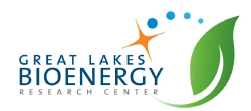 Objective Increase production of terpenoid bioproducts in plant leaf tissue through enhanced production and engineering of lipid droplets (LDs).
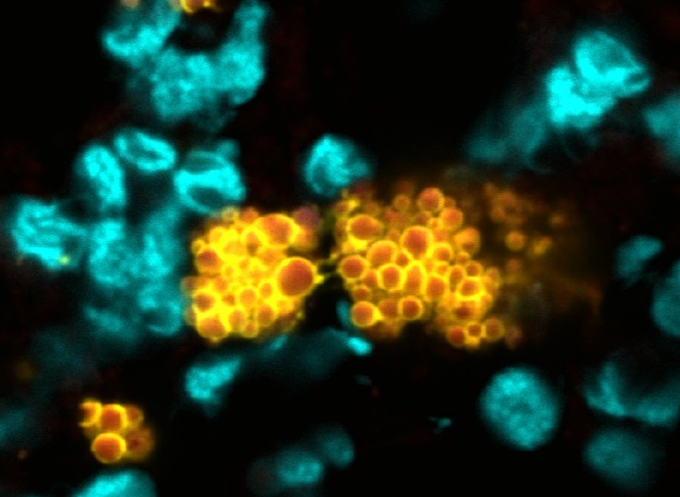 Approach  
Expressed a variety of terpenoid biosynthetic enzymes in combination with enhanced LD production in the transient Nicotiana benthamiana system in order to boost production of target terpenoids
Monitored LD formation and terpenoid content.
Targeted specific enzymes for production of terpenoid scaffolds and functionalized terpenoids to LDs via fusion with LD surface protein.
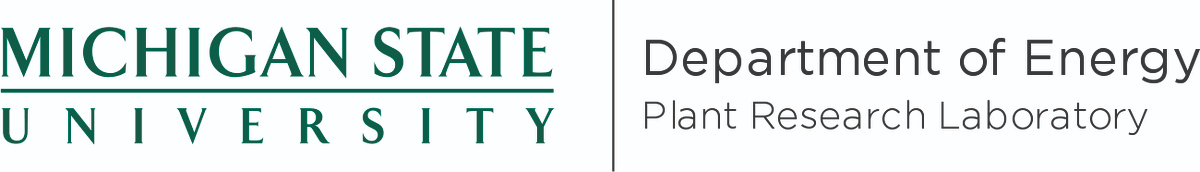 Result/Impacts
Increased terpenoid content in plant leaves; terpenoids accumulated anchored to LDs, potentially enhancing their recovery along with the oils.
Synthetic biology approach enabled enzyme spatial arrangement and compartmentalization within LDs.
Implementation within bioenergy crops could enable industrial-scale production of terpenoid biofuels and bioproducts.
Sadre, R. et al. 2019. Cytosolic lipid droplets as engineered organelles for production and accumulation of terpenoid biomaterials in leaves. Nat. Comm., DOI:10.1038/s41467-019-08515-4.
GLBRC March 2019
[Speaker Notes: Notes:
text

Title again:
Text 1-2 sentence summary?]